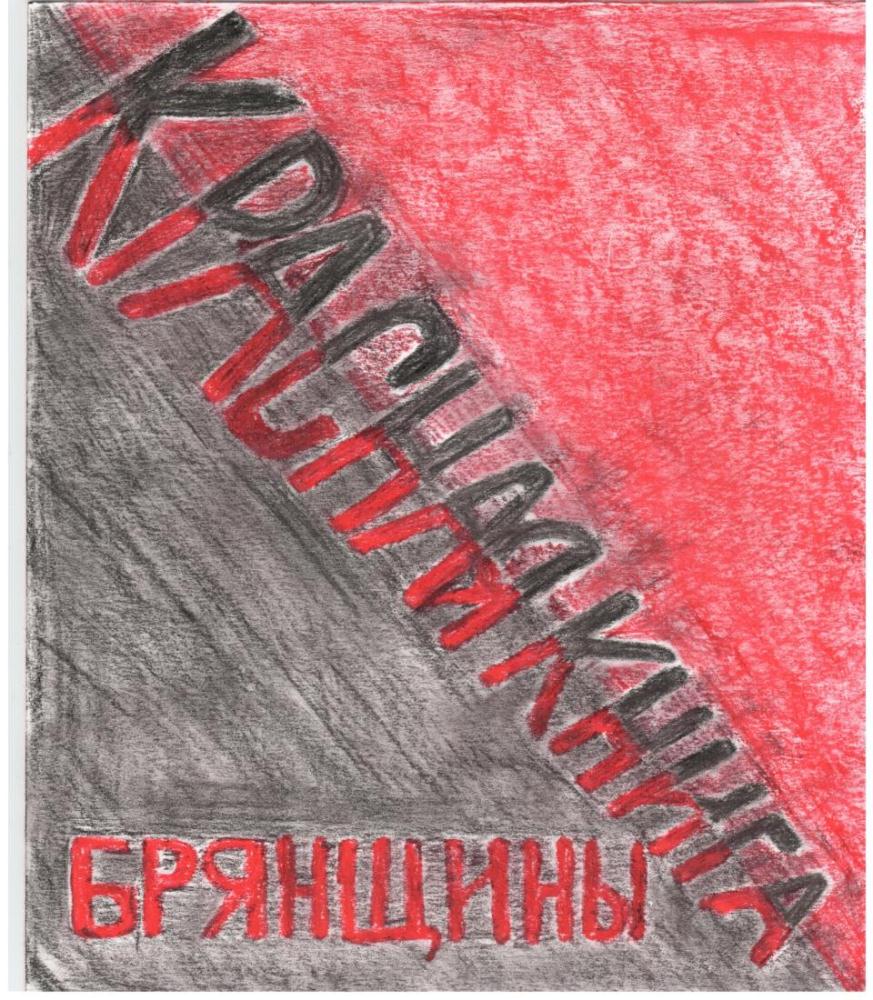 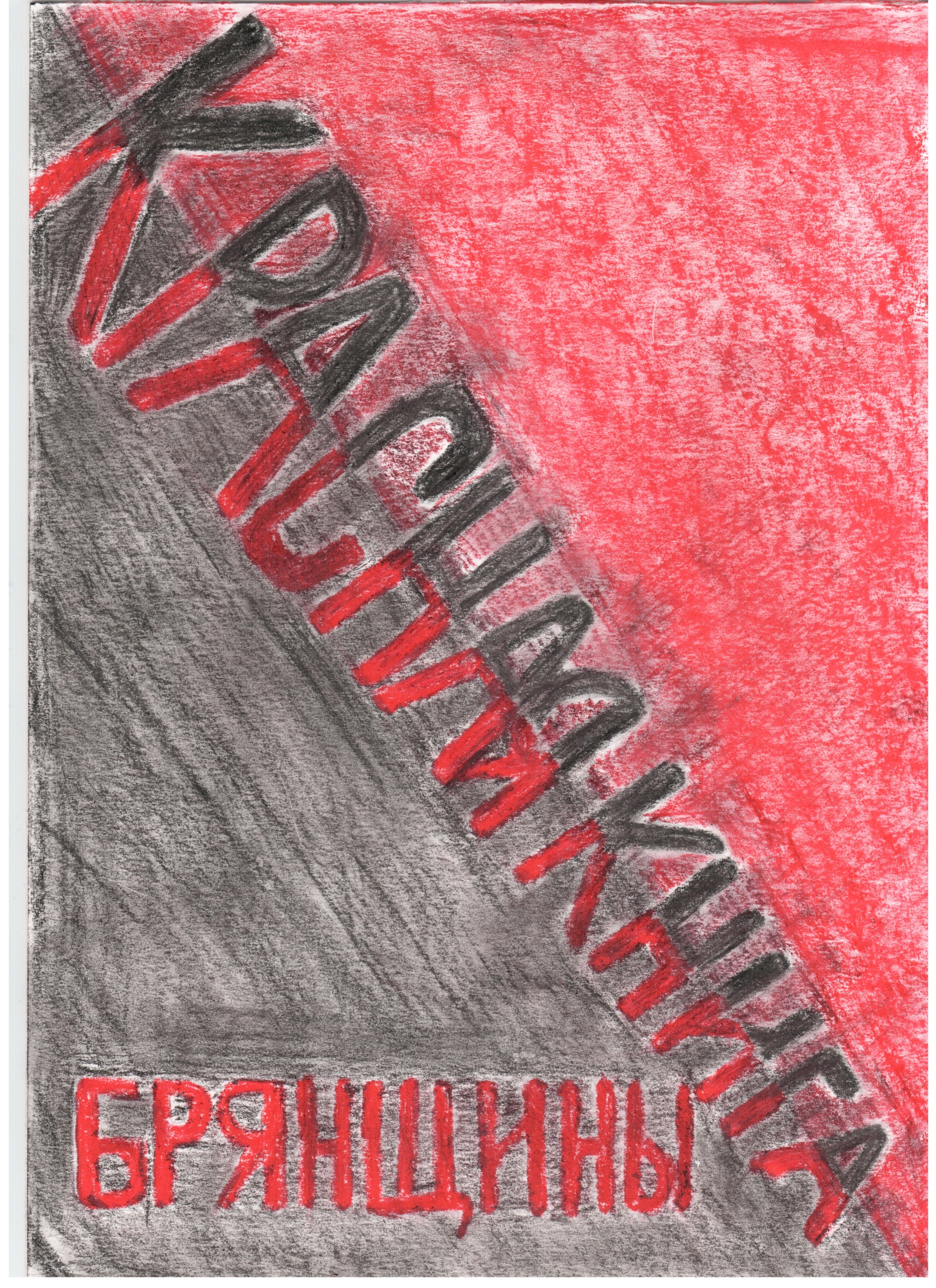 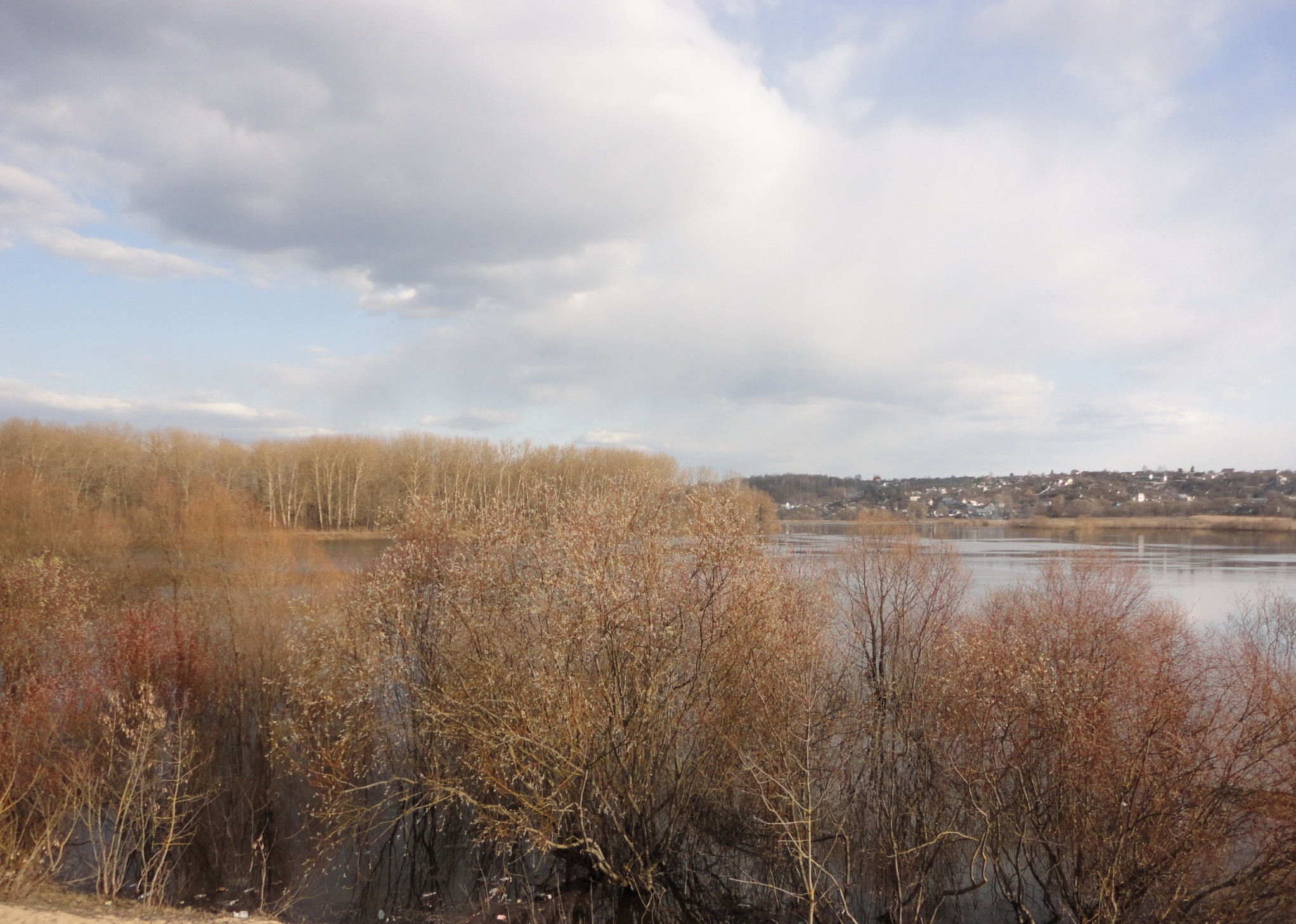 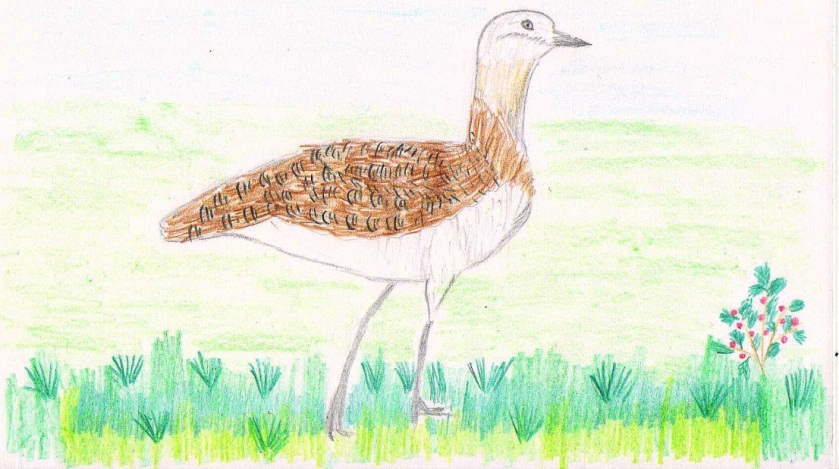 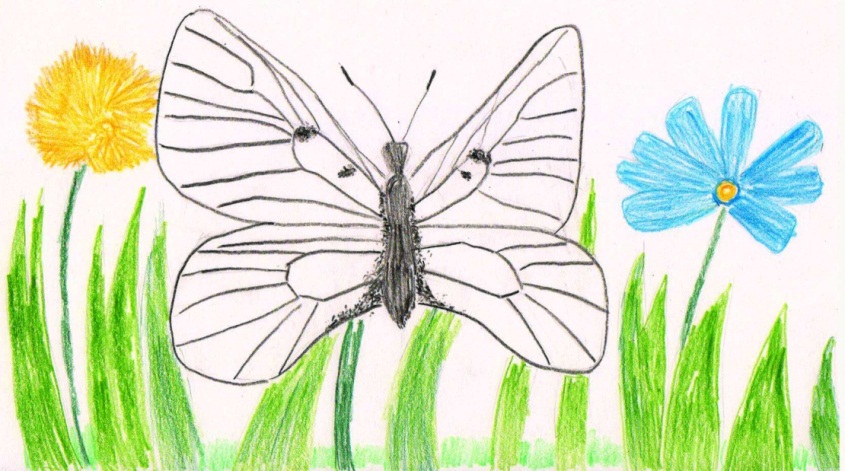 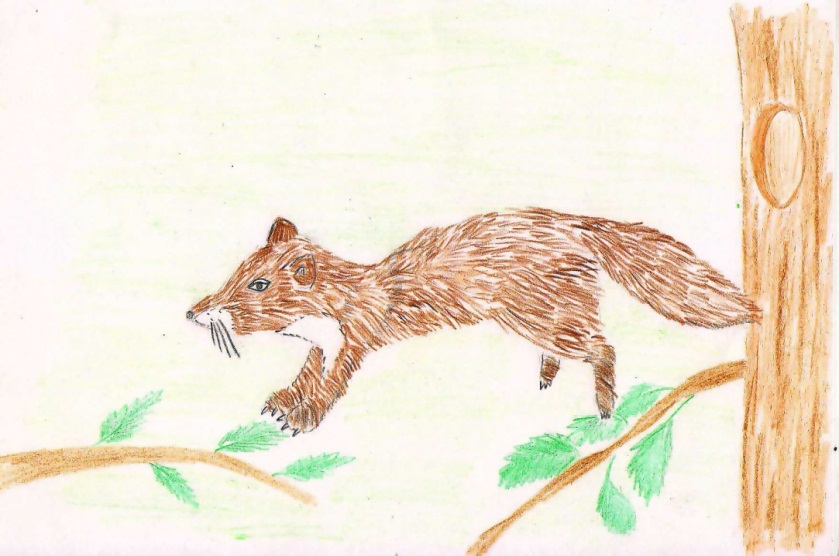 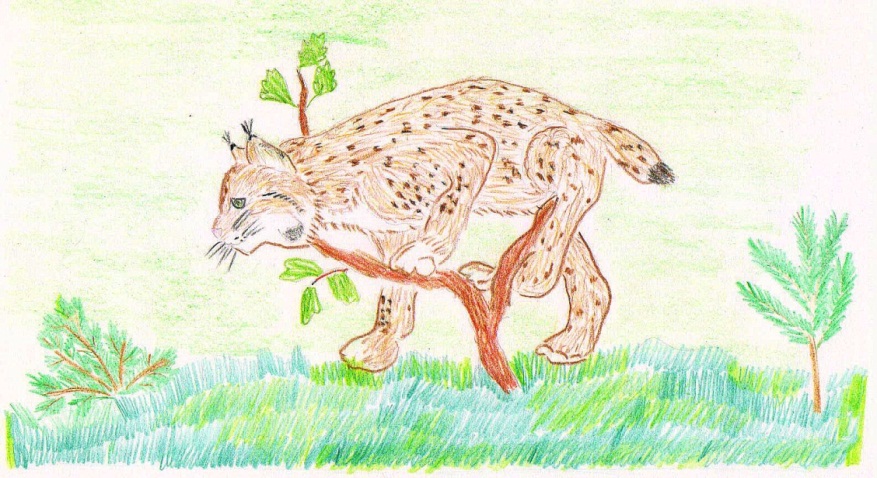 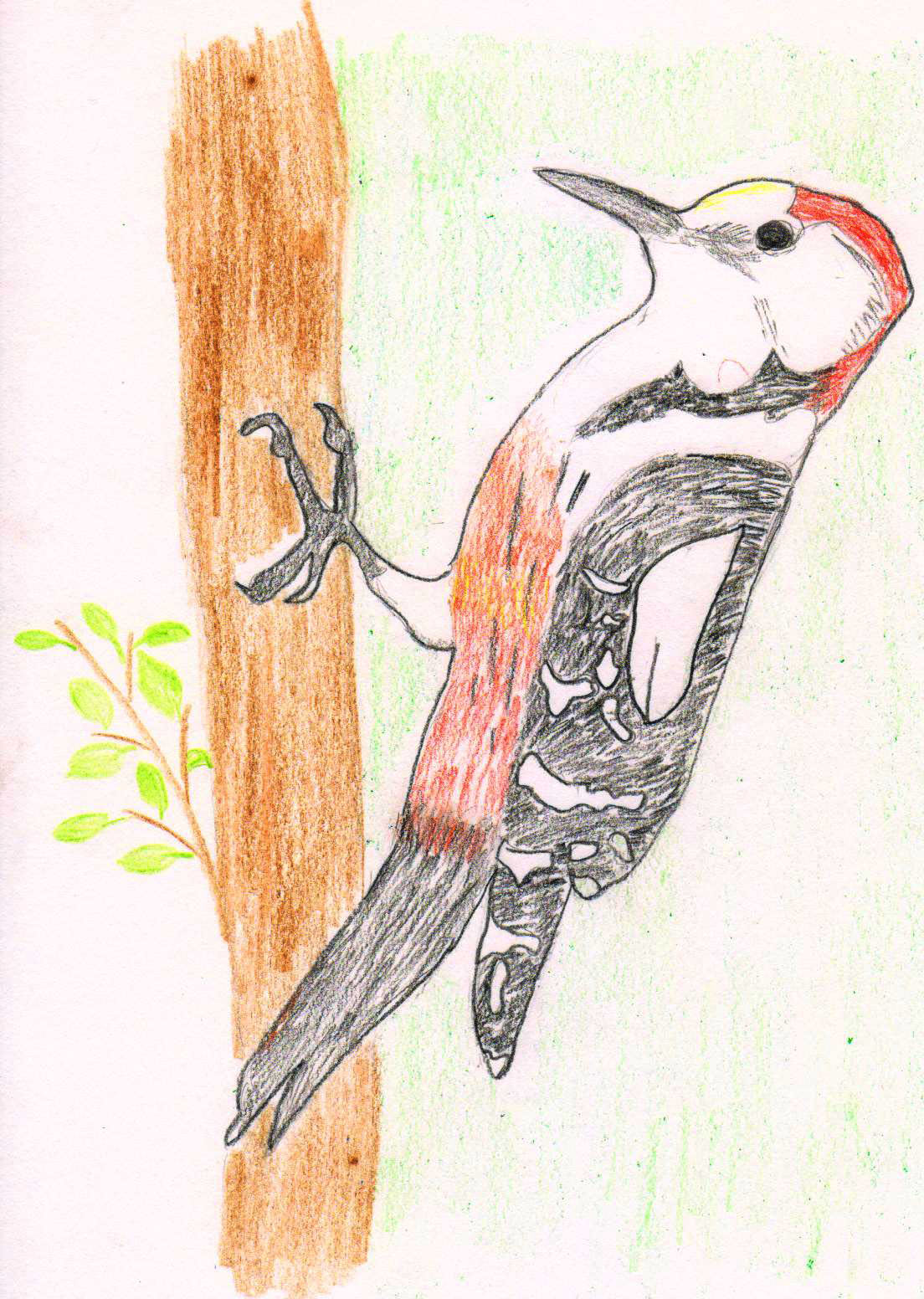 ЕВРОПЕЙСКИЙ ДЯТЕЛ.
          Дятлы живут в дубравах. Любят, чтобы было много усыхающих деревьев. Эти птицы- хорошие строители, их дупла служат убежищем для других птиц. Дятлы ещё и музыканты. Это единственные в нашей стране птицы, которые для выражения чувств используют «музыкальные инструменты». Они могут выстукивать свою песню по сухому суку. Дятлы питаются летом личинками вредителей и насекомыми, а зимой- семенами, ягодами. Отложив яйца, оба родителя насиживают по очереди.
                                    ПРЕДАНИЕ О ДЯТЛЕ.
          Вот что рассказывает предание о происхождении желны, или черного дятла. Поссорились однажды дровосек со своей женой. От ругани скоро супруги перешли к драке. Схватила жена полено и давай гонять мужа по дому. Спасаясь от сварливой супруги, юркнул дровосек в дымоход, но та напоследок исхитрилась огреть его поленом по затылку. Пролетел он через дымоход, весь перемазавшись сажей, и вылетел из трубы уже черной птицей, с красной шапочкой на голове – следом удара. Жена, желая настичь дровосека, также пронеслась через трубу и вылетела черным дятлом, только без красной отметины. С тех пор носятся желны по лесу, оглашая его то резкими криками, то жалобными стонами.
ЗАГАДКИ.
          Эта вежливая птица,Прежде чем войти, стучится.Но за дверью червячок Притаился и молчок .(дятел).
          Всё время стучит,
          Деревья долбит.
          Но их не калечит,
          А только лечит.(дятел).
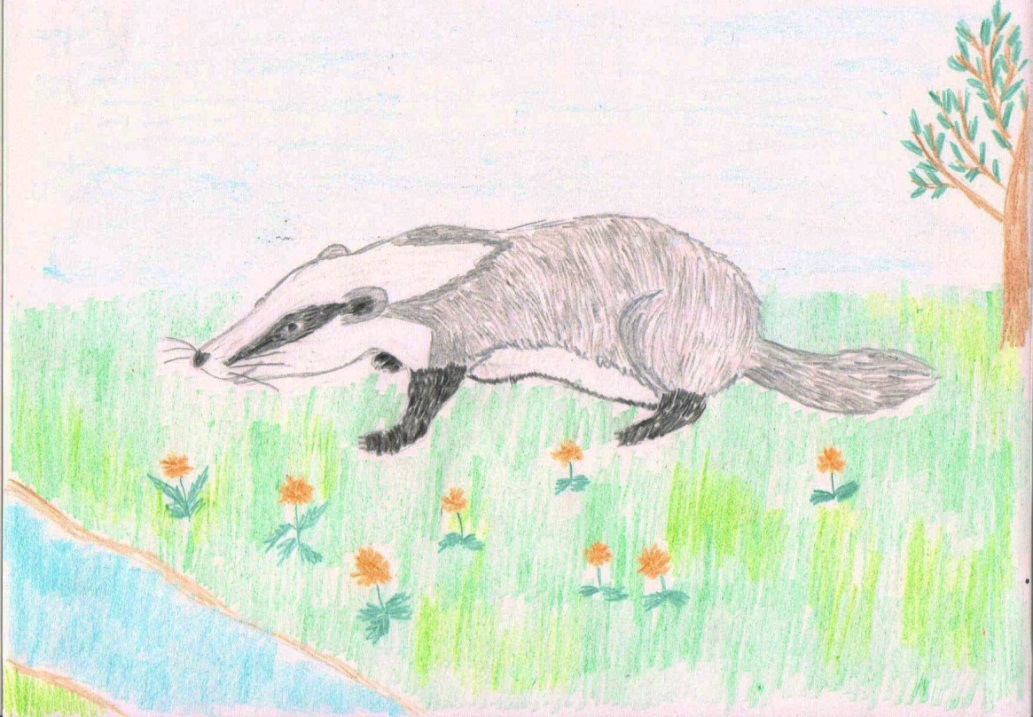 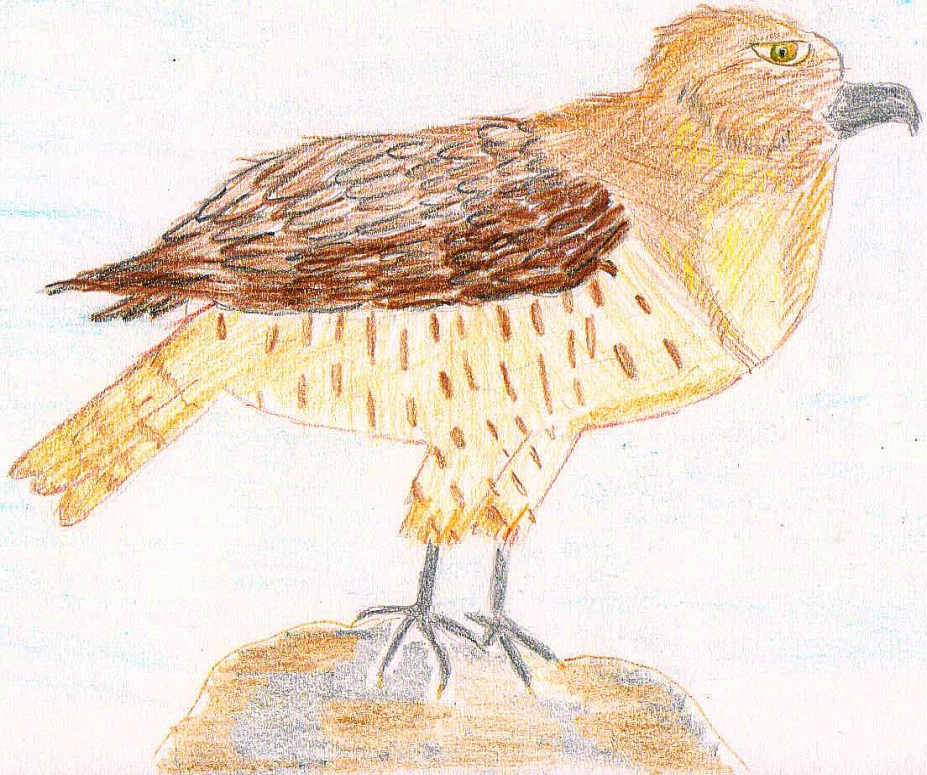 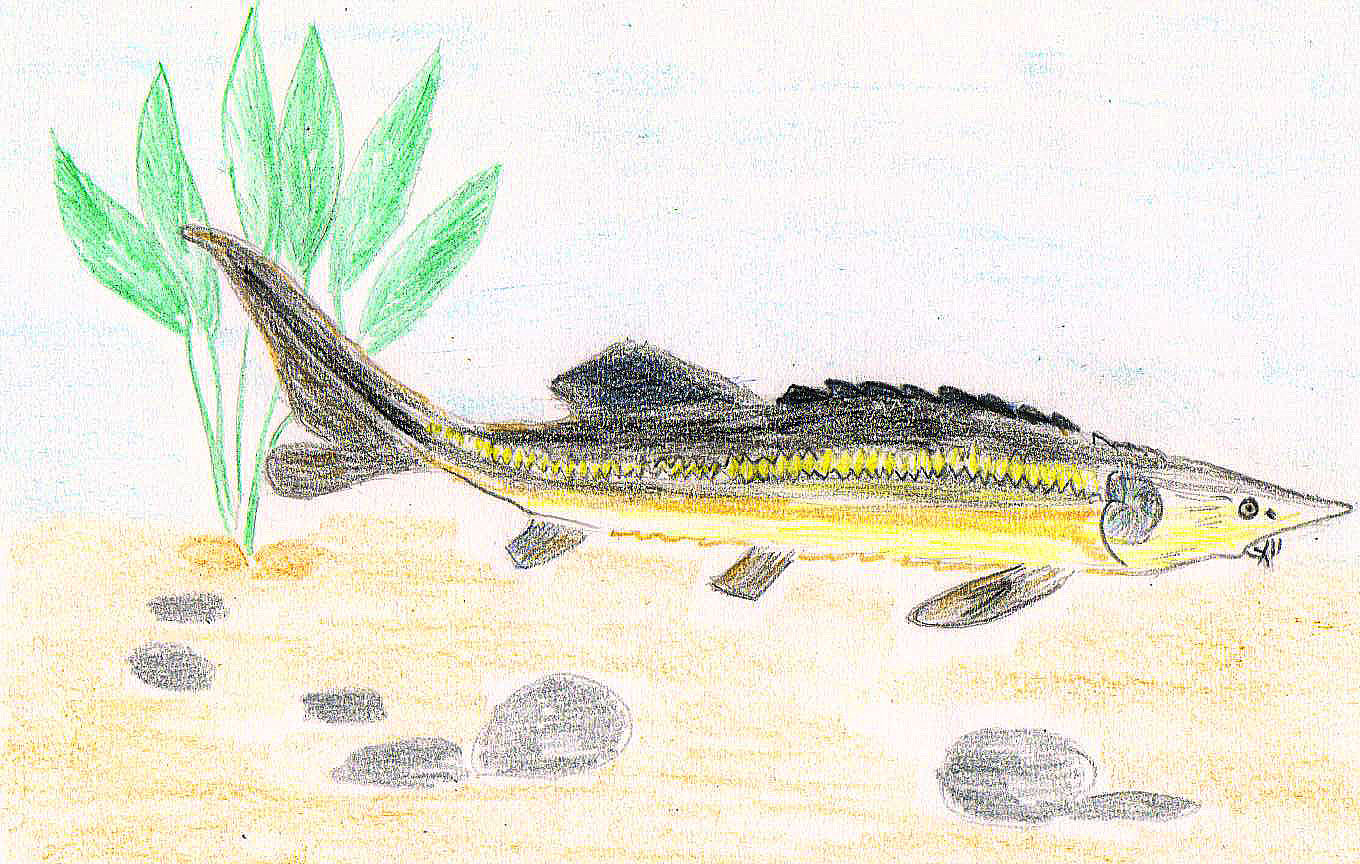 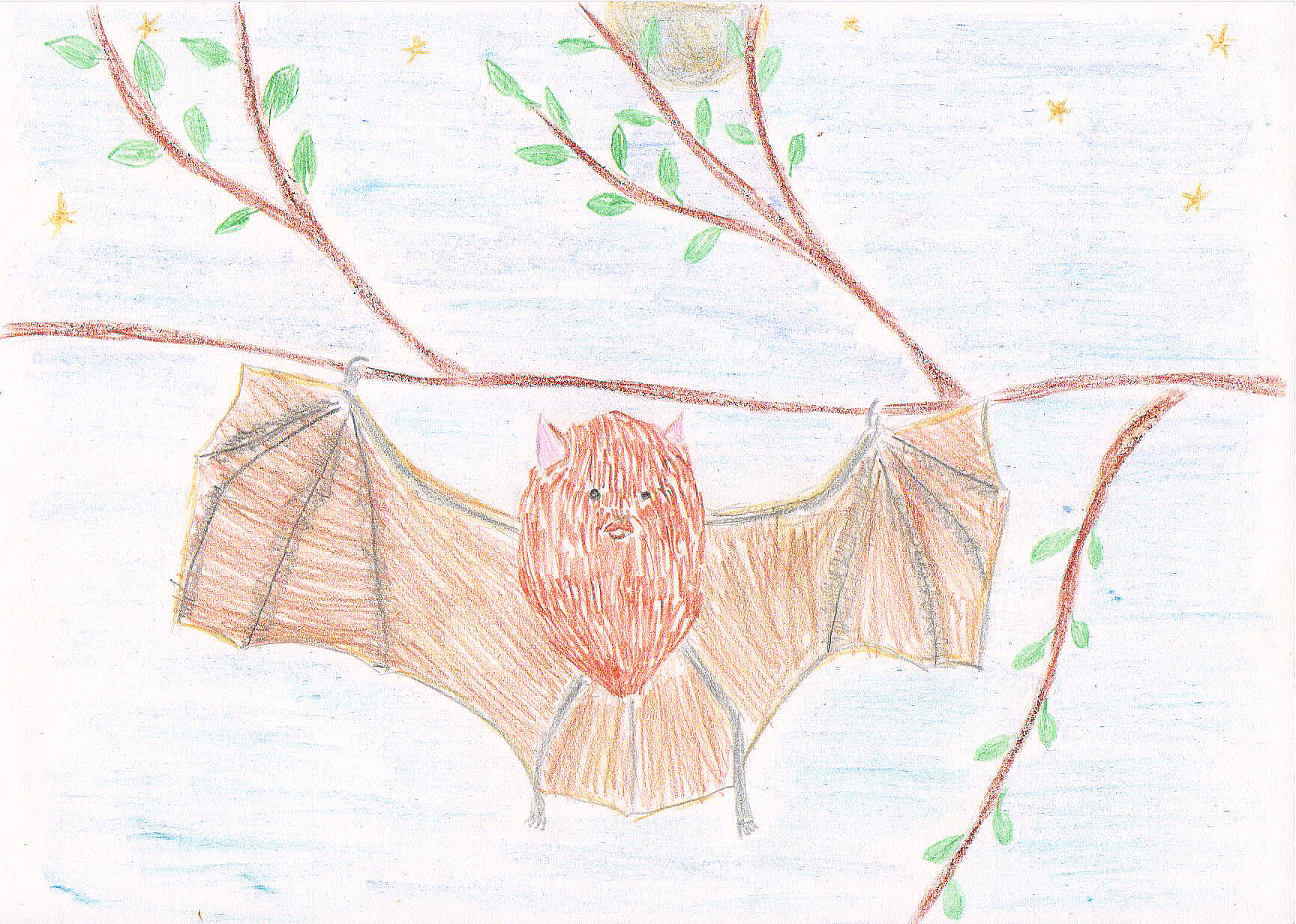 ГИГАНТСКАЯ ВЕЧЕРНИЦА.Гигантская вечерница - самая крупная летучая мышь в России. Она живёт в лесах. Эта мышь селится в дуплах деревьев по 1-3 особи. Вечерницы охотятся над лесными опушками и водоёмами. Их пищей становятся жуки - носороги, хрущи, жуки- олени, бабочки. Они могут съесть даже мелких птиц. У вечерниц рождается один детёныш. Большинство млекопитающих перестают кормить потомство молоком, когда детеныши достигают 40% от размеров взрослого, а летучая мышь кормит детишек до тех пор, пока они не вырастают полностью. Причина: малышам нужно дополнительное время, чтобы их крылья выросли до размеров, необходимых для полета. Люди знают очень мало о жизни вечерниц.ЗАГАДКИ.Этот зверь всю зиму спит.Снег растает- полетит.Попищит, послушает,Мотылёчка скушает.(летучая мышь)ЛЕТУЧИЕ МЫШИ: ЛЕГЕНДЫ, МИФЫ, СУЕВЕРИЯ.Если и есть какое-то существо, которое, кажется, порождено силами тьмы, так это летучая мышь. С перепончатыми крыльями и зловещей мордочкой, они кажутся потомством чудовищного союза птицы и грызуна. В человеческом сознании издревле утвердилось мнение, что эти существа мерзки и противны (и питаются они человеческой кровью), что они обладают рядом сверхъестественных свойств призраков (могут принимать человеческий облик). Не удивительно, что они стали неотъемлемым атрибутом бесчисленных ужасных историй и фильмов ужасов.  . В европейском фольклоре существует представление о прочной связи летучих мышей с нечистыми силами. До сих пор широко распространен миф о вцепляющихся в волосы летучих мышах, что якобы вызывает образование колтунов. Описывая жилище колдуна или ведьмы, его, помимо прочего, часто населяли летучими мышами.
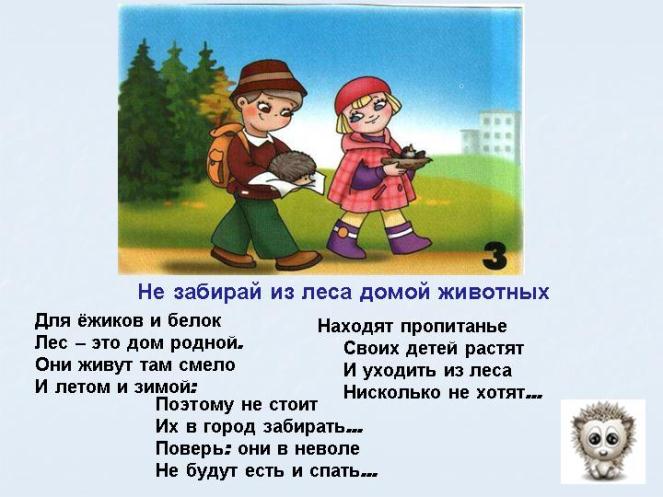 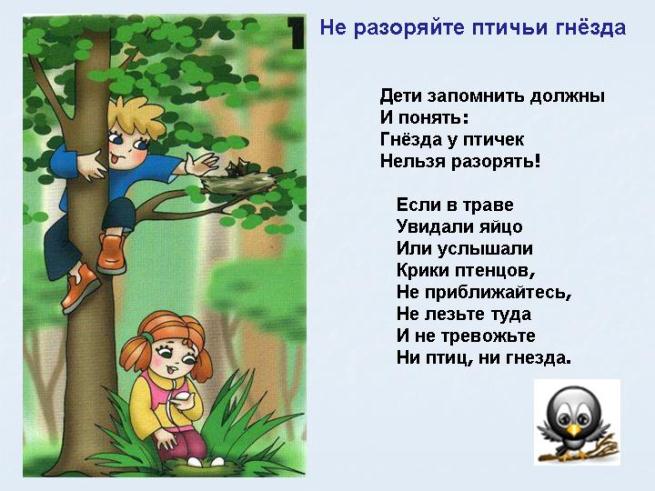 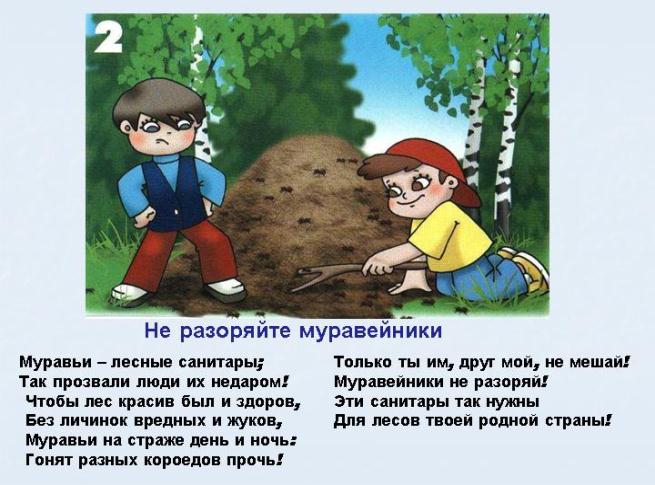 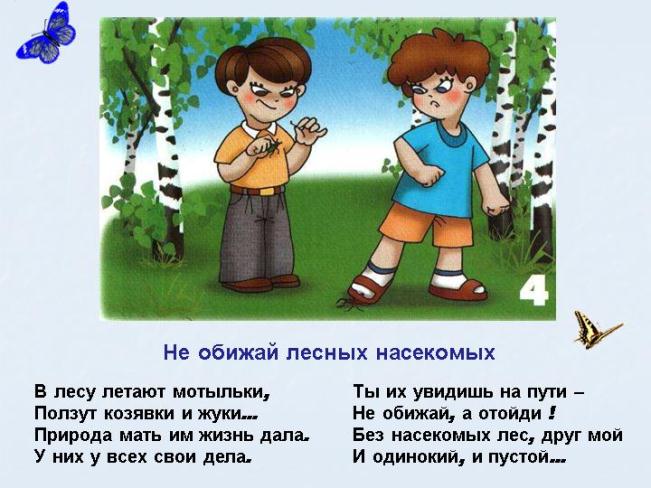